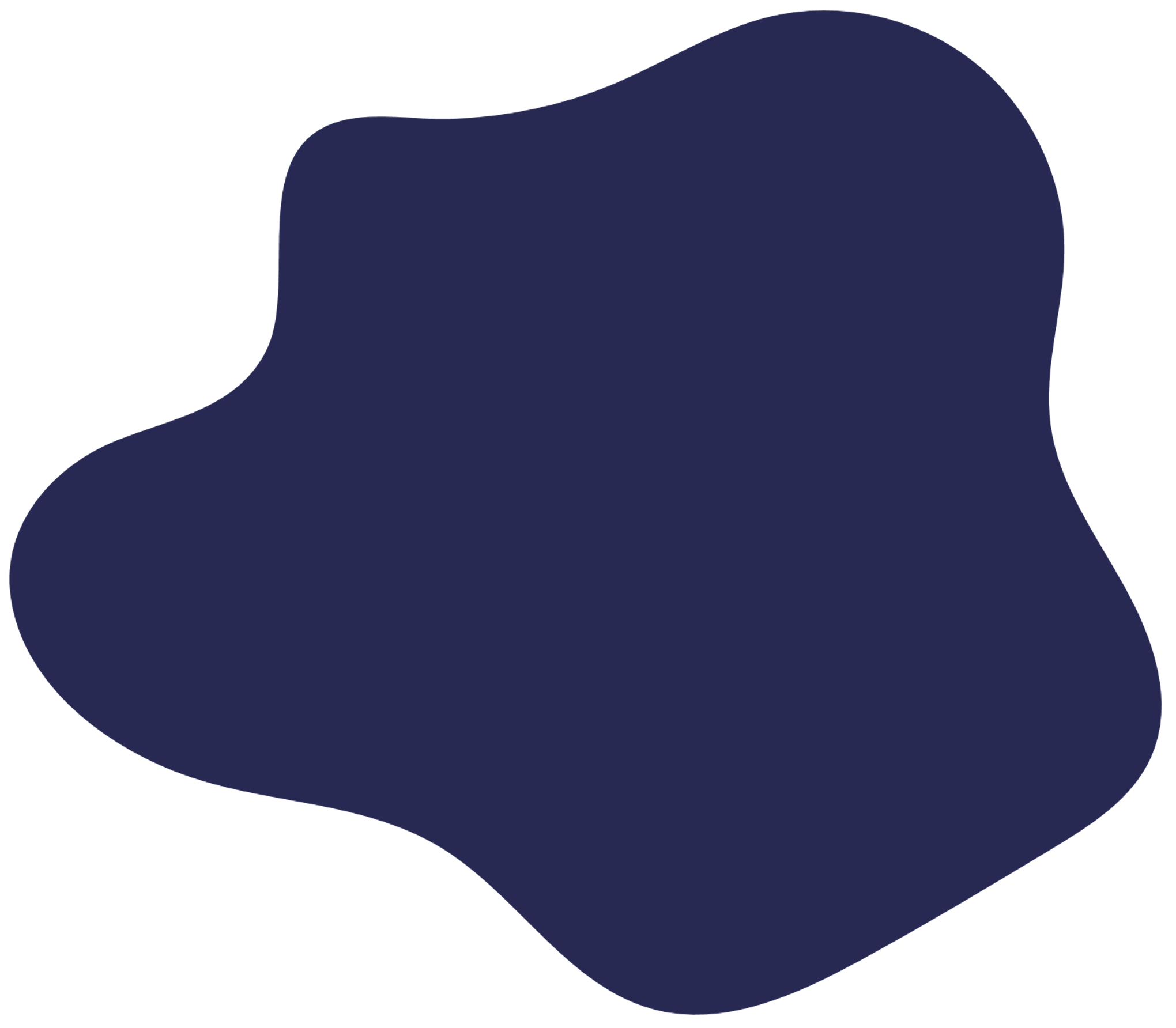 MENTAL HEALTH SUPPORT
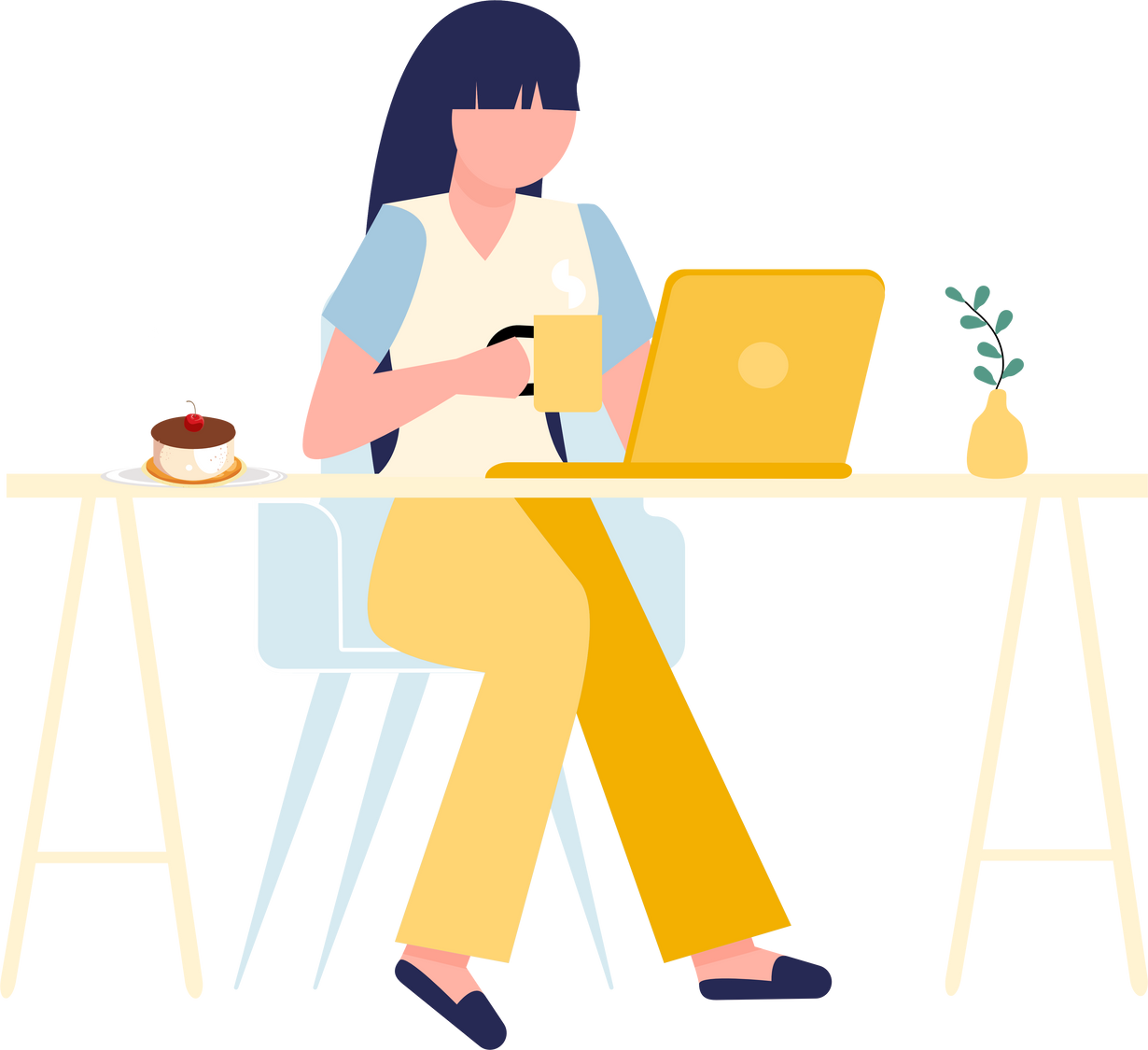 Helping to support staff
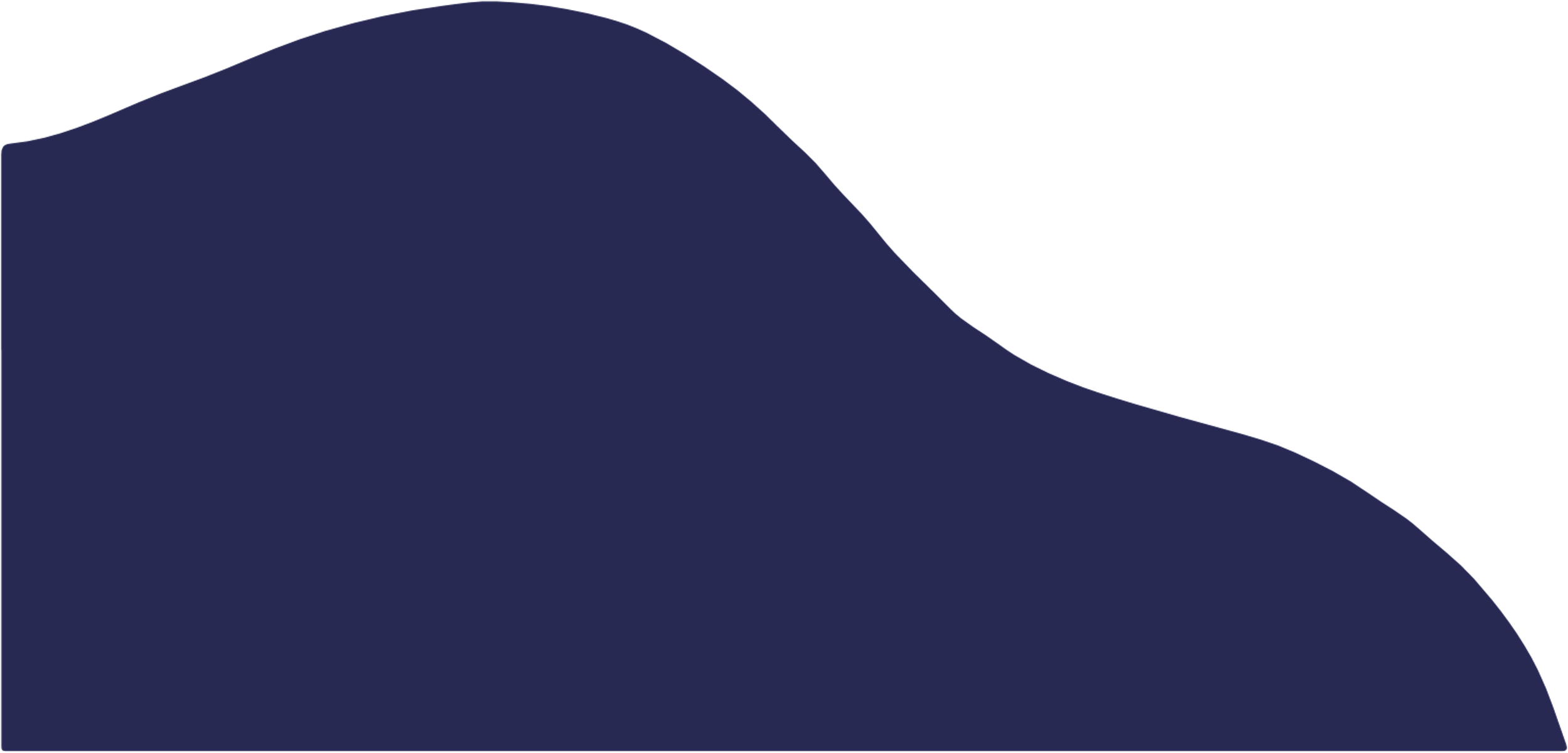 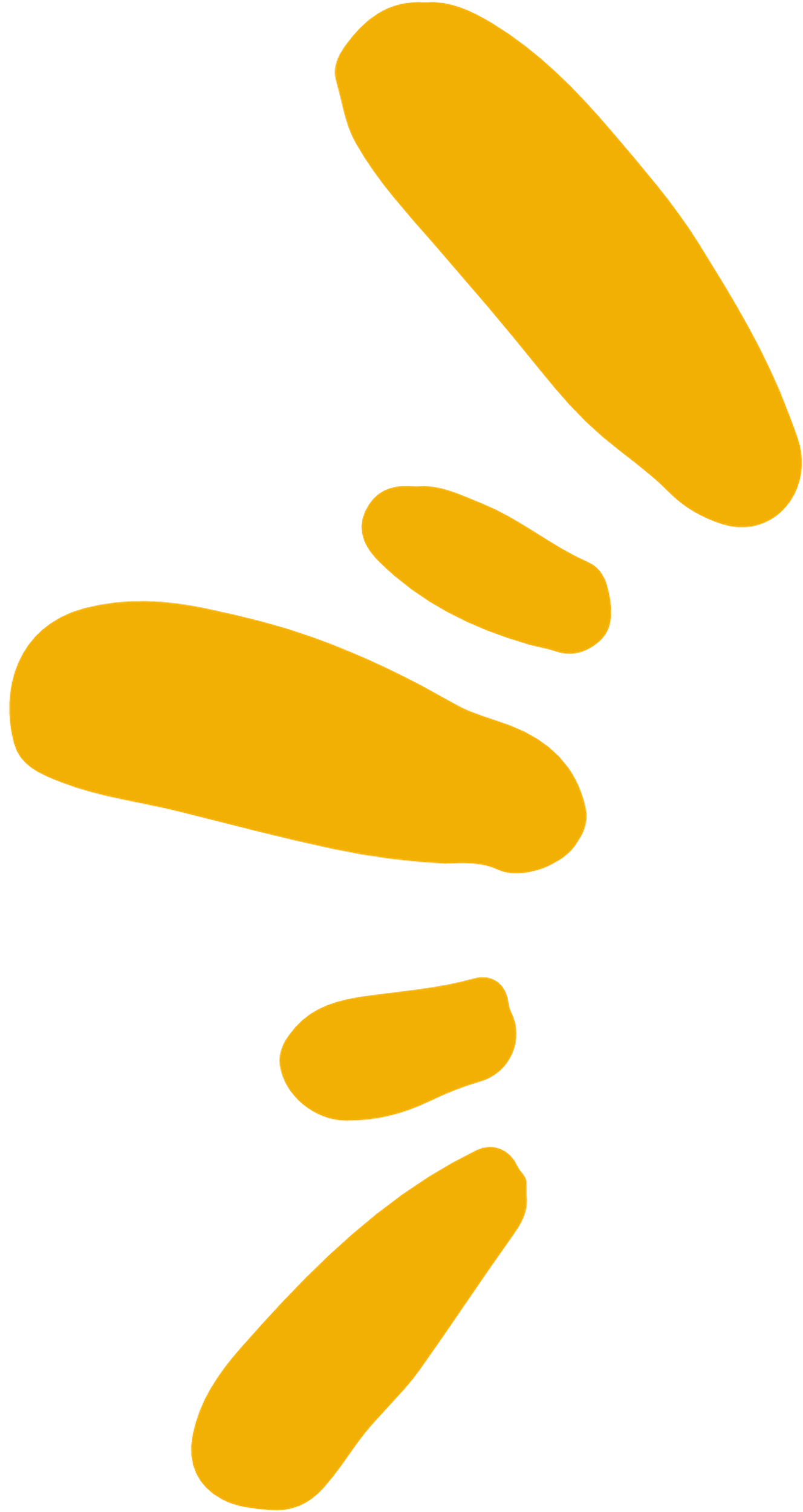 AGENDA
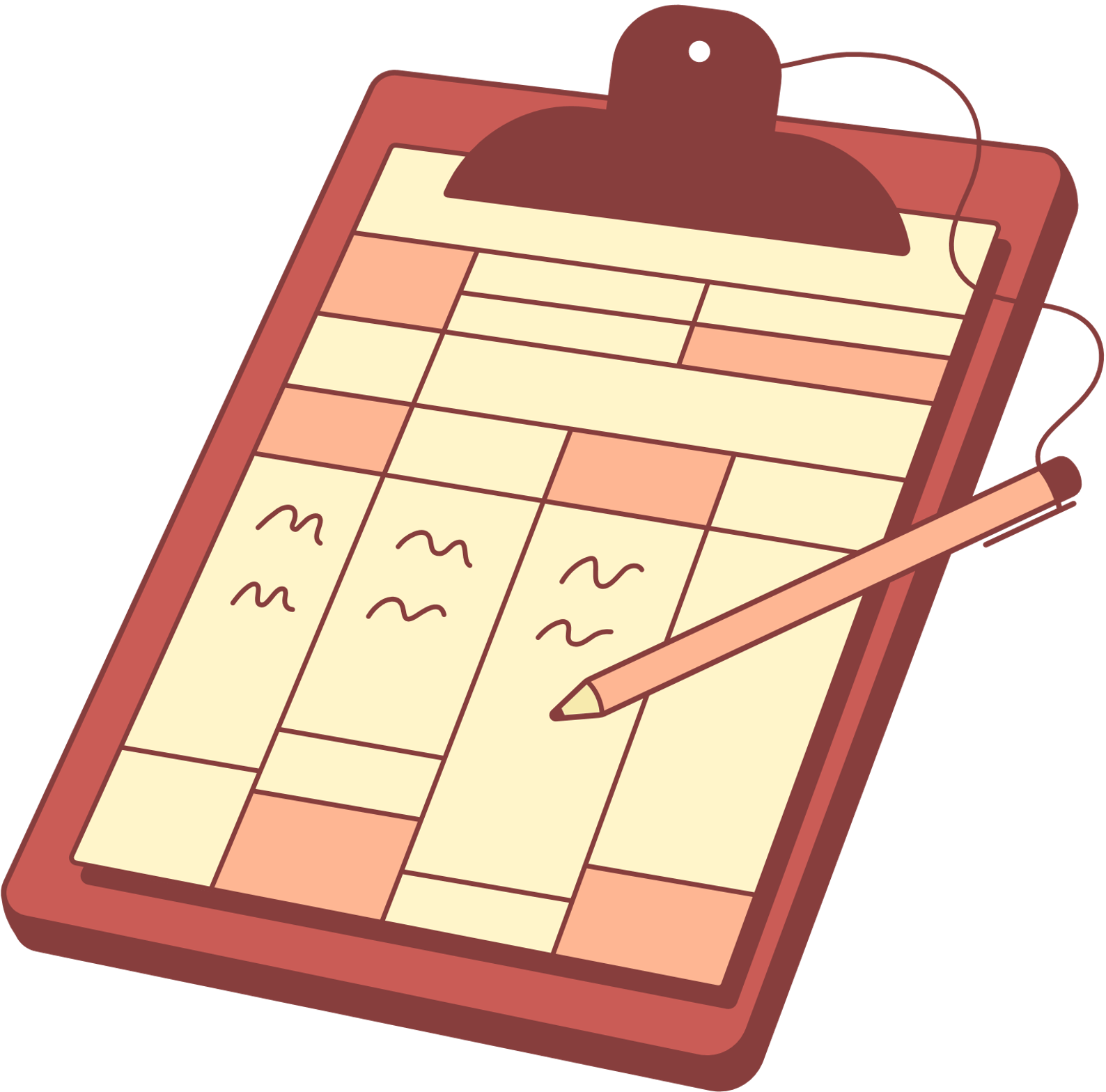 Identifying the need for support
Planning provision of support
Delivering training
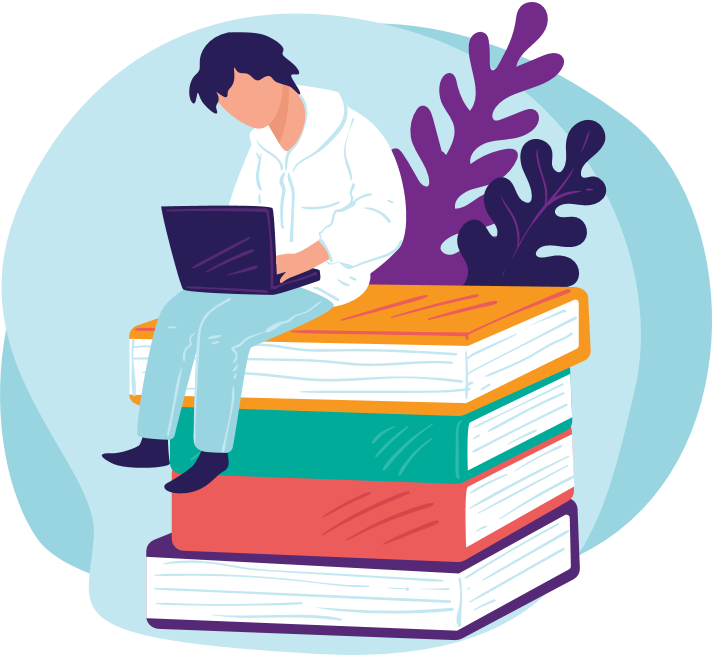 Staff in front line positions
Do our staff feel supported and confident to support service users?

Are we as a team ready for any situation?

How do we identify and close gaps in knowledge?
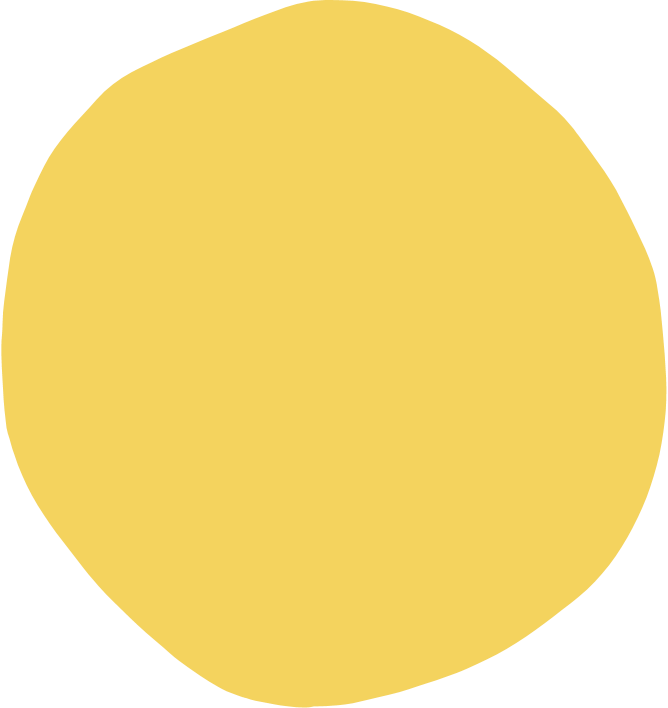 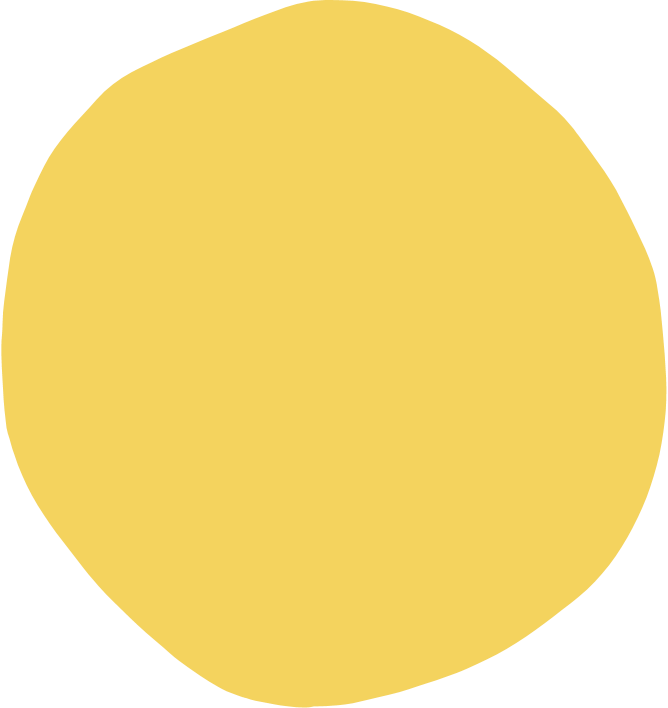 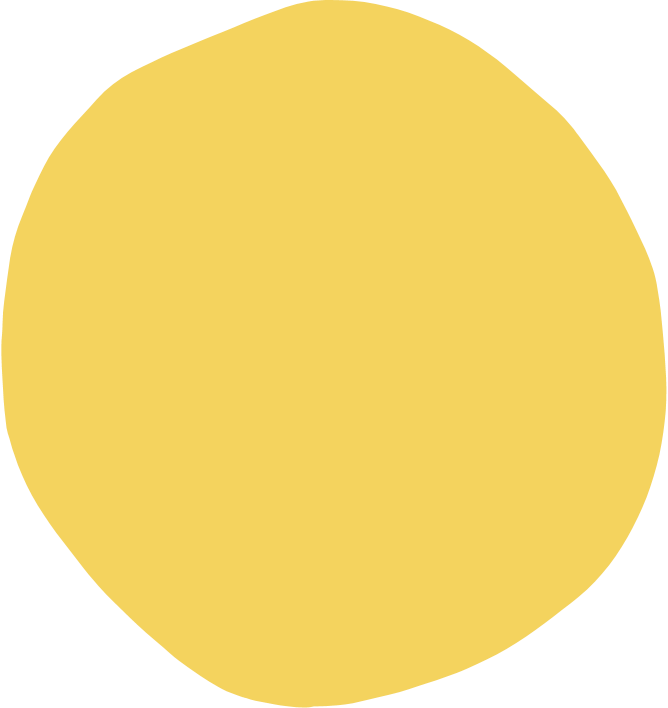 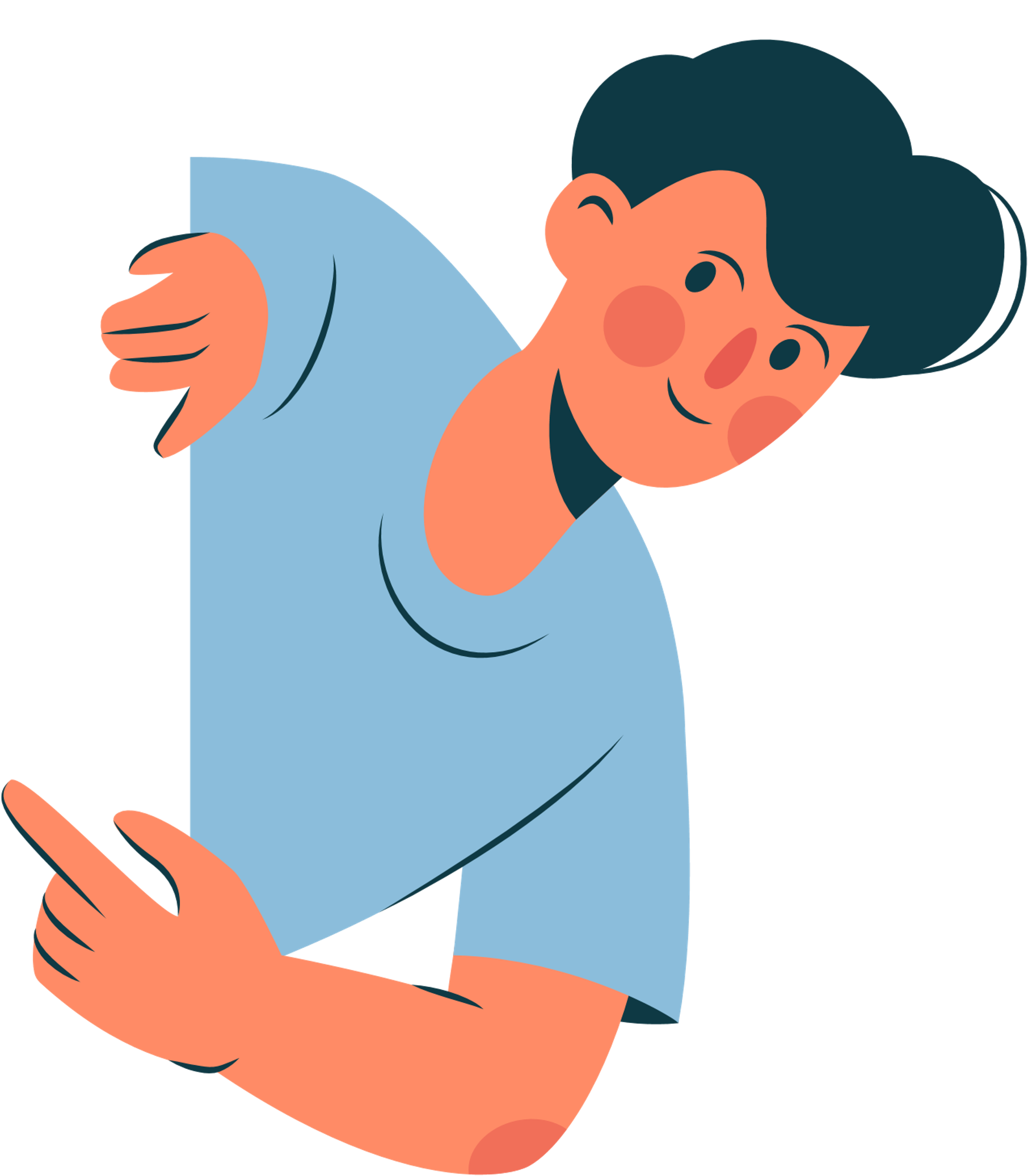 MORE STORIES TO TELL
Gather information from staff

"Tell us about your experience"
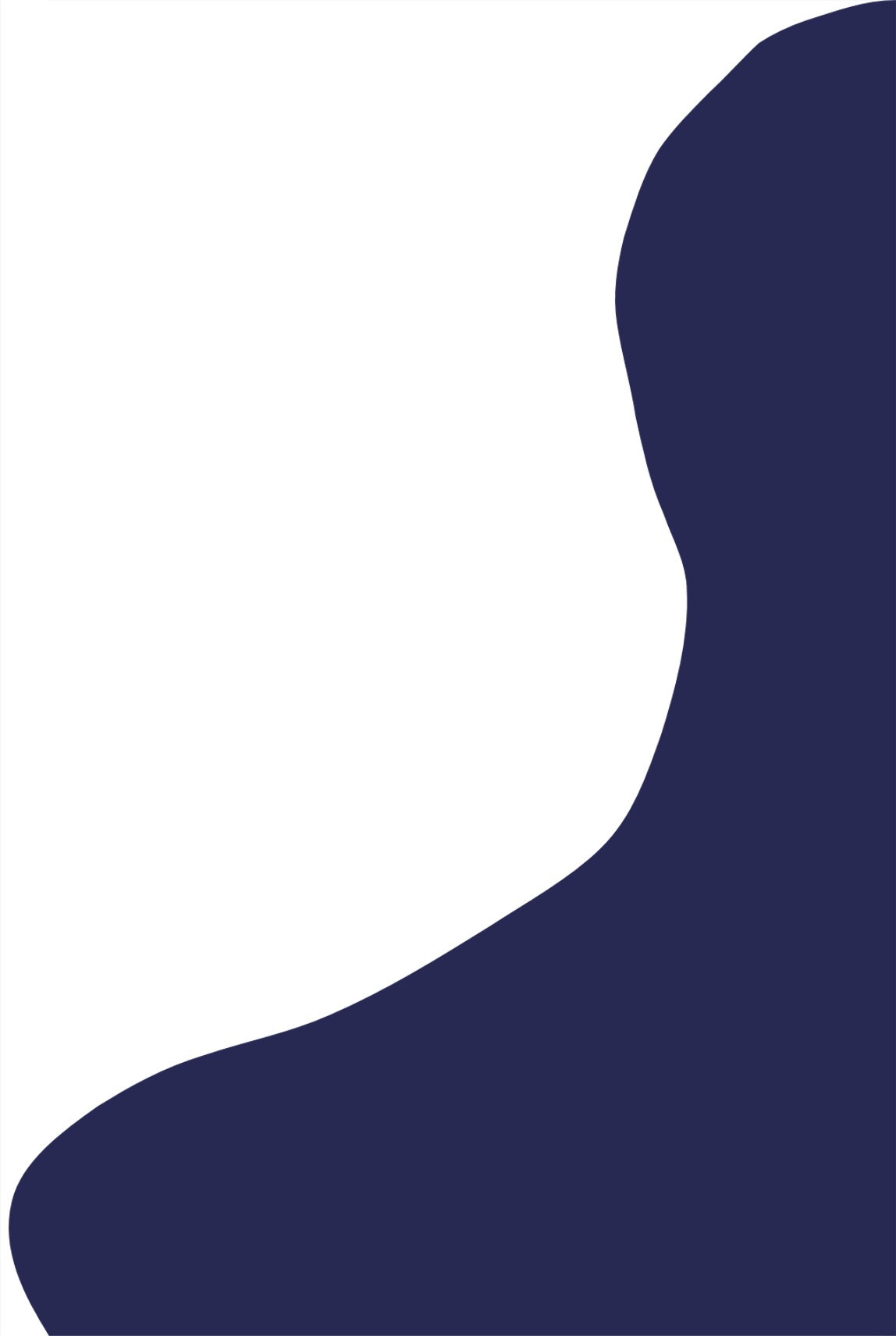 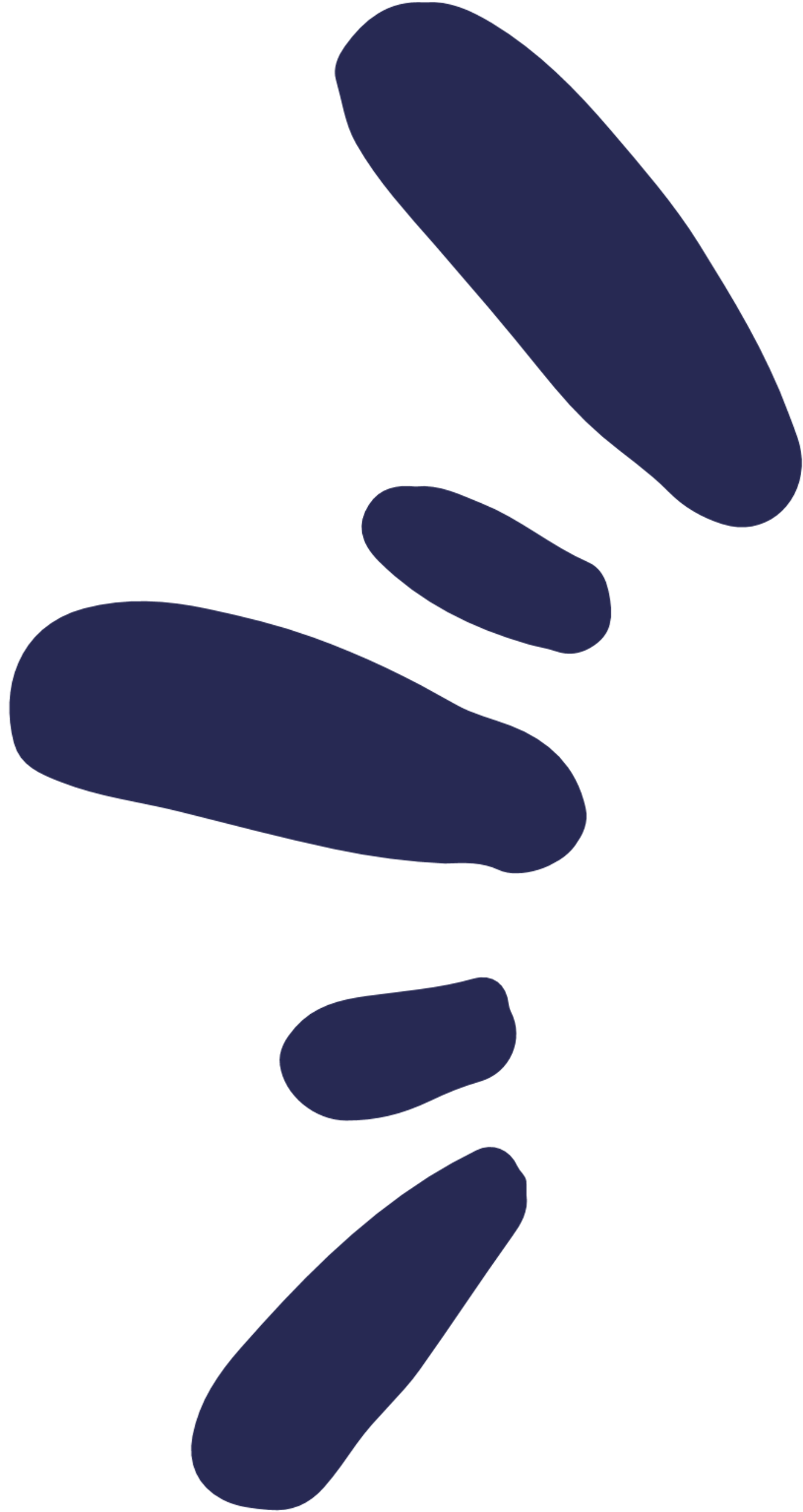 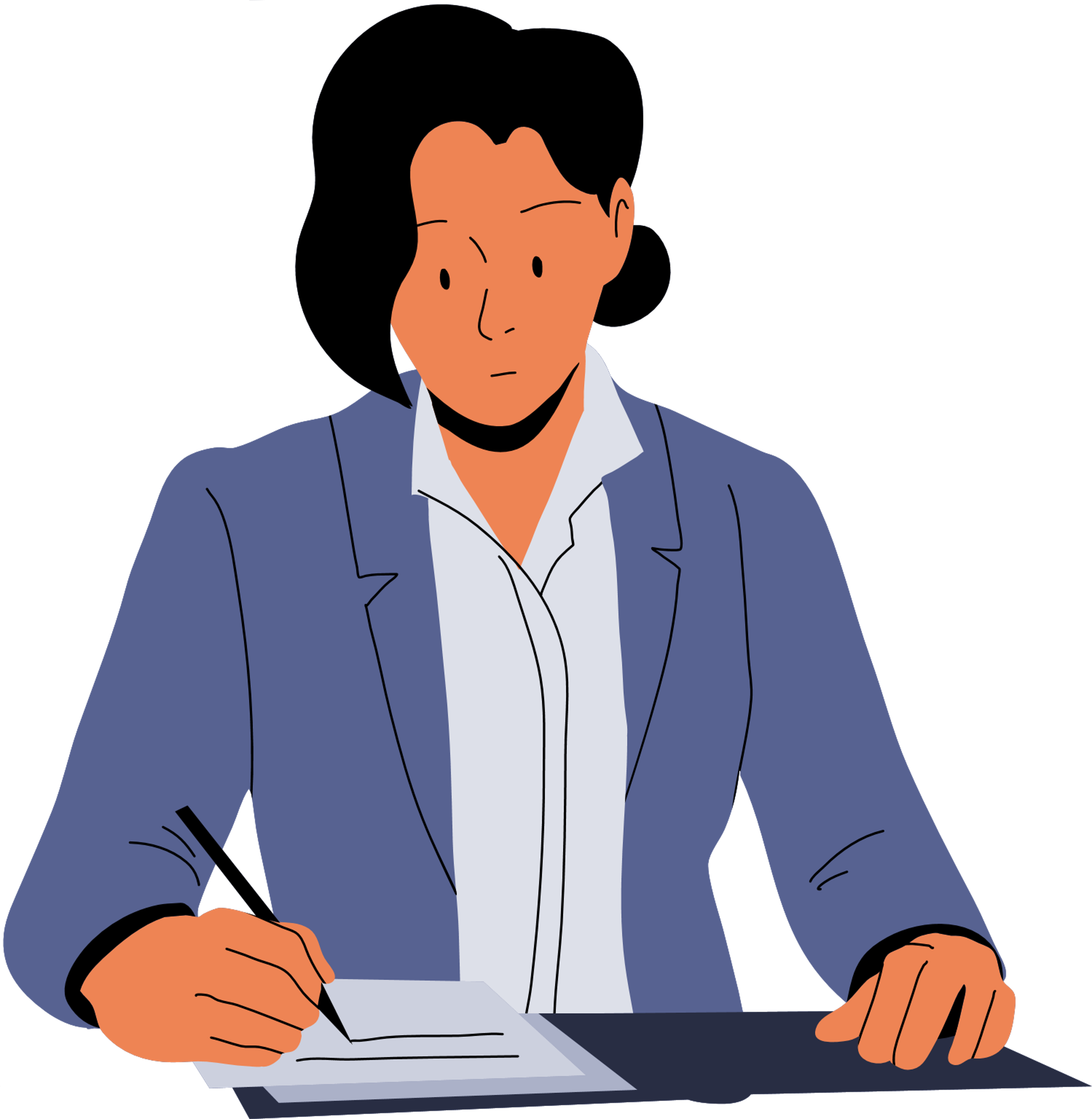 What about students?

Gather information from students
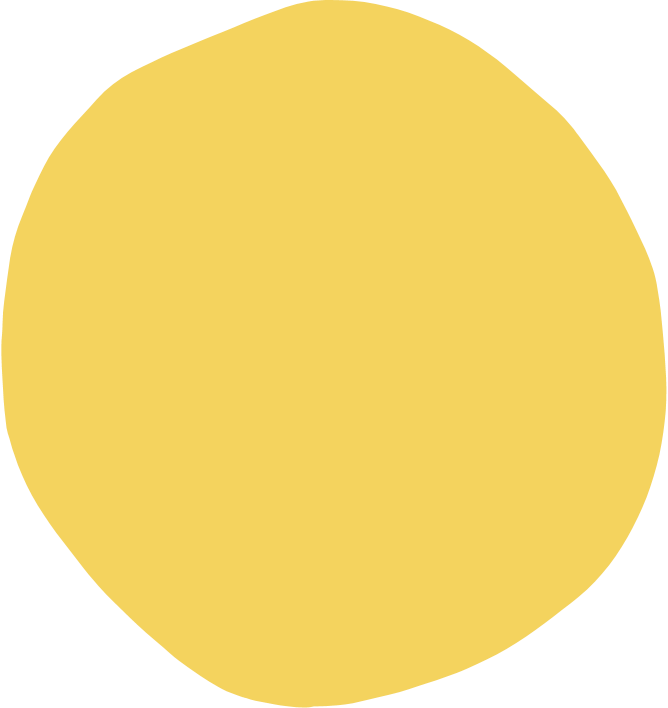 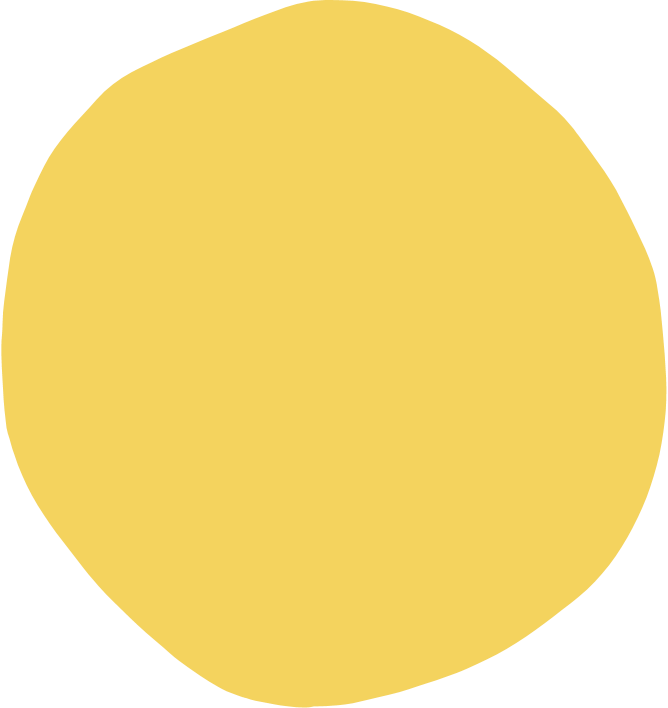 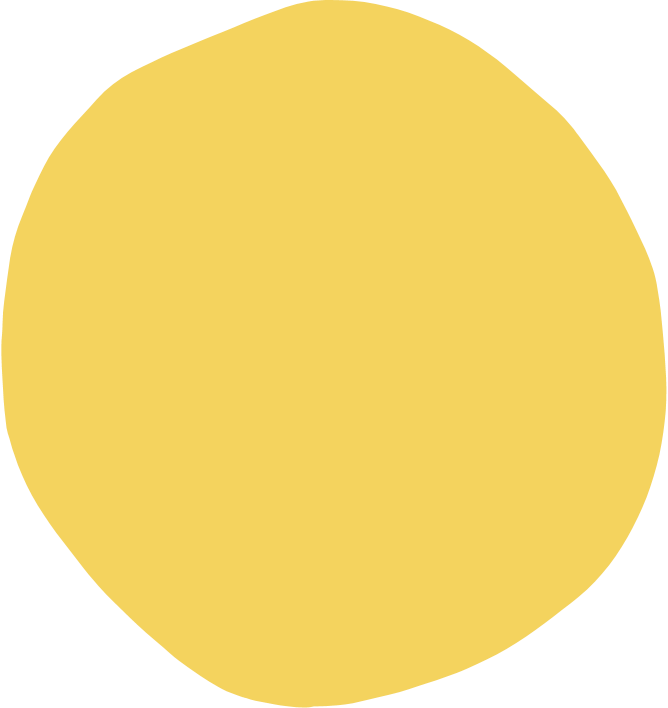 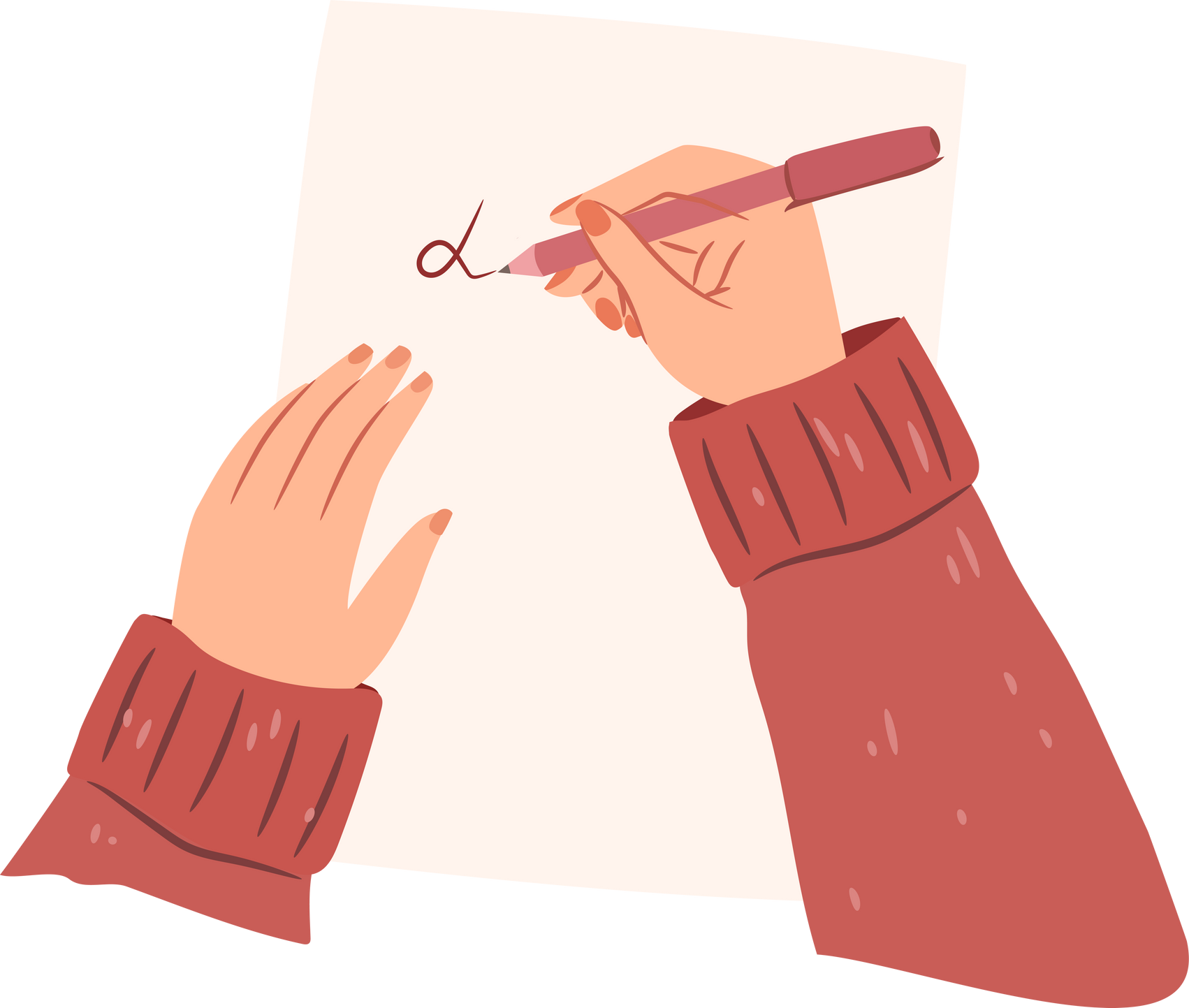 Building good open communication between front line staff and management
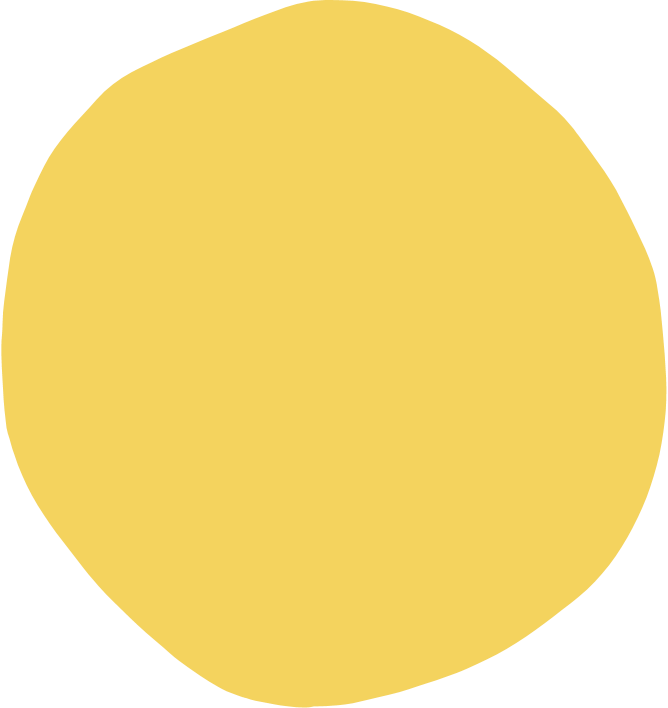 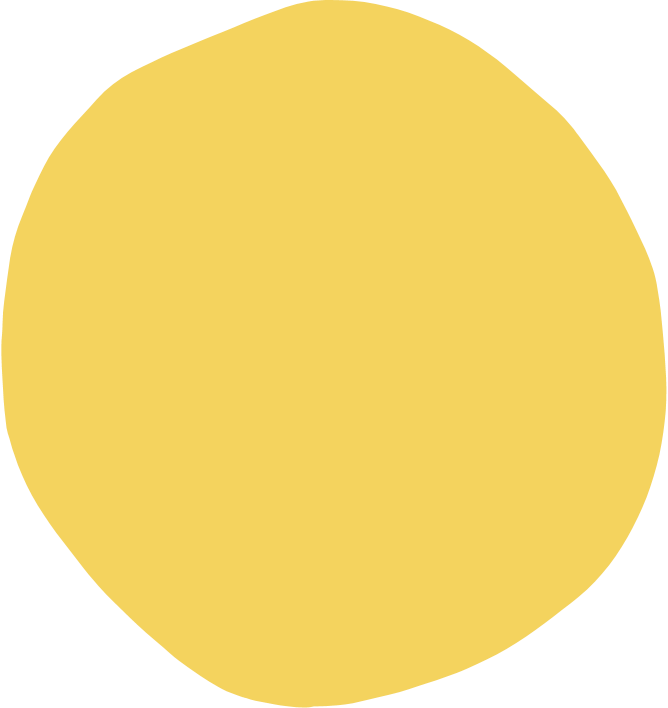 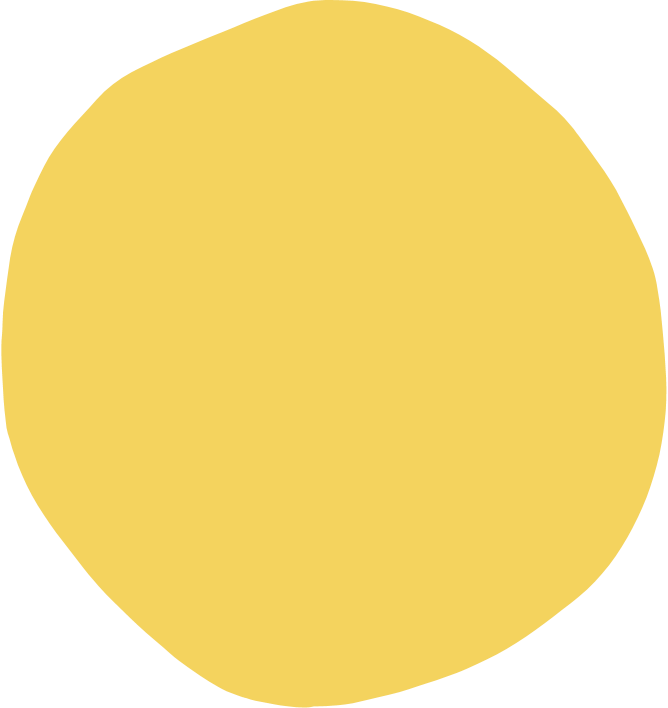 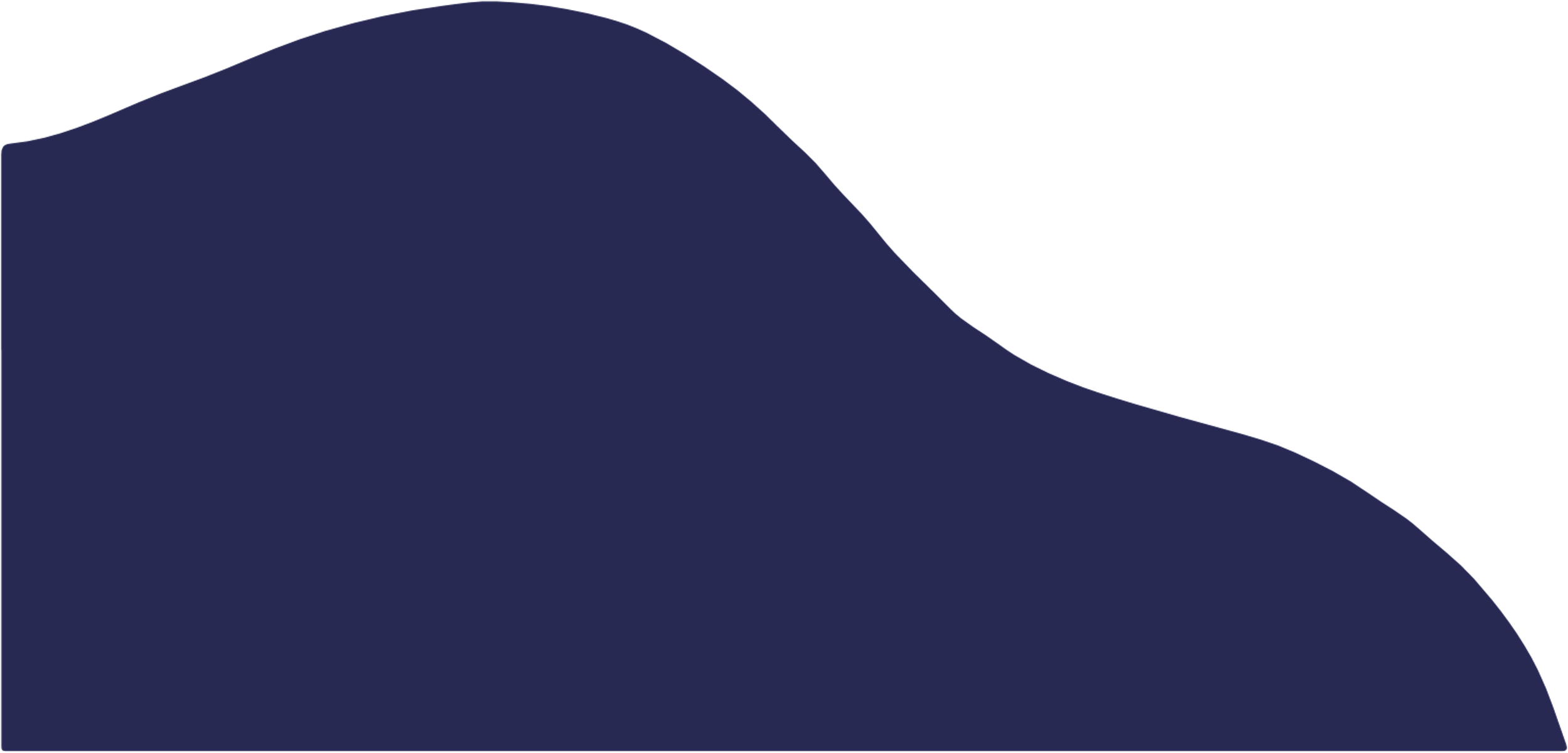 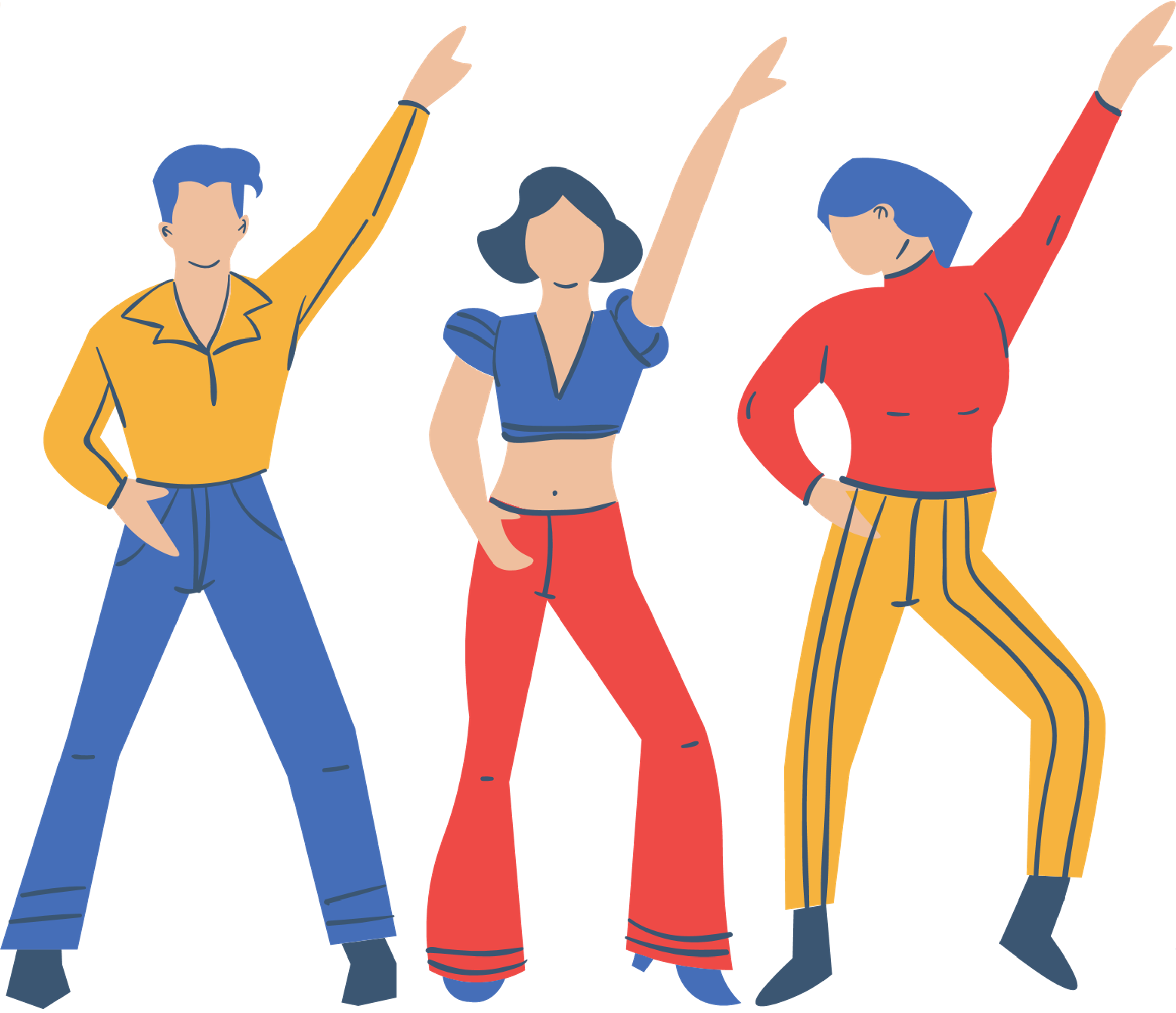 We have a plan!
Who has the know how to empower our team?

Can Student Services help us?
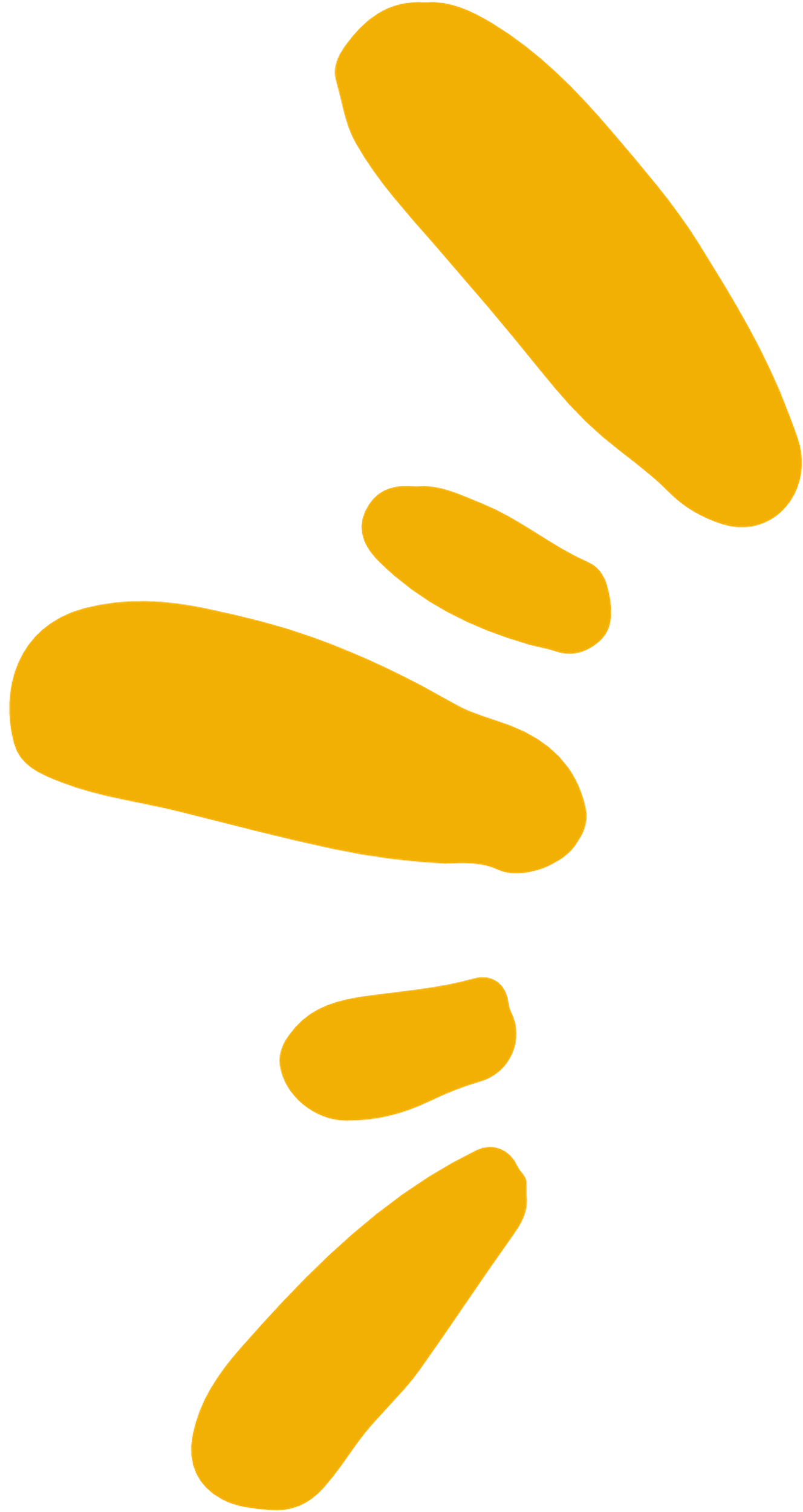 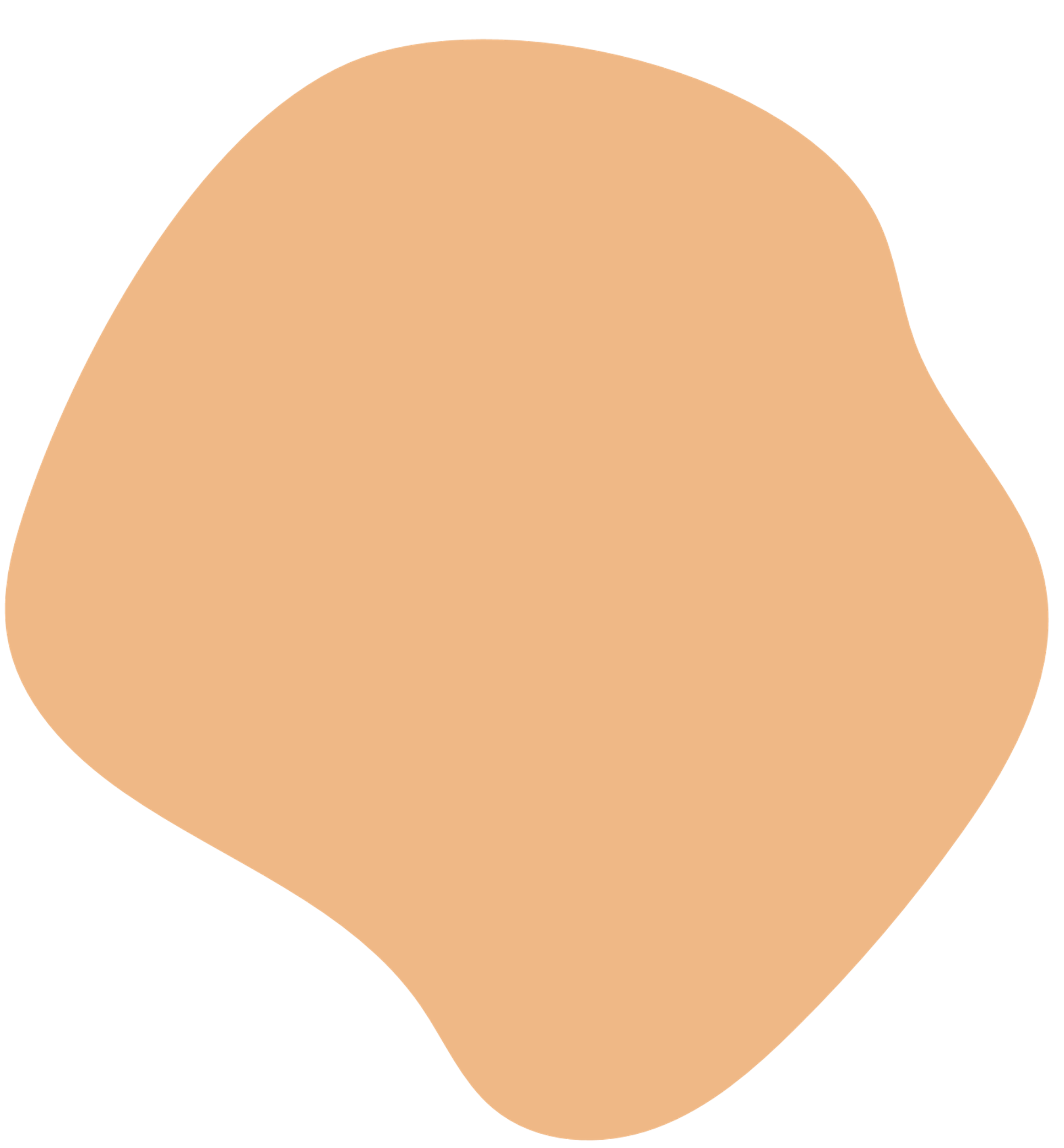 SPEAK UP AND ASK FOR HELP
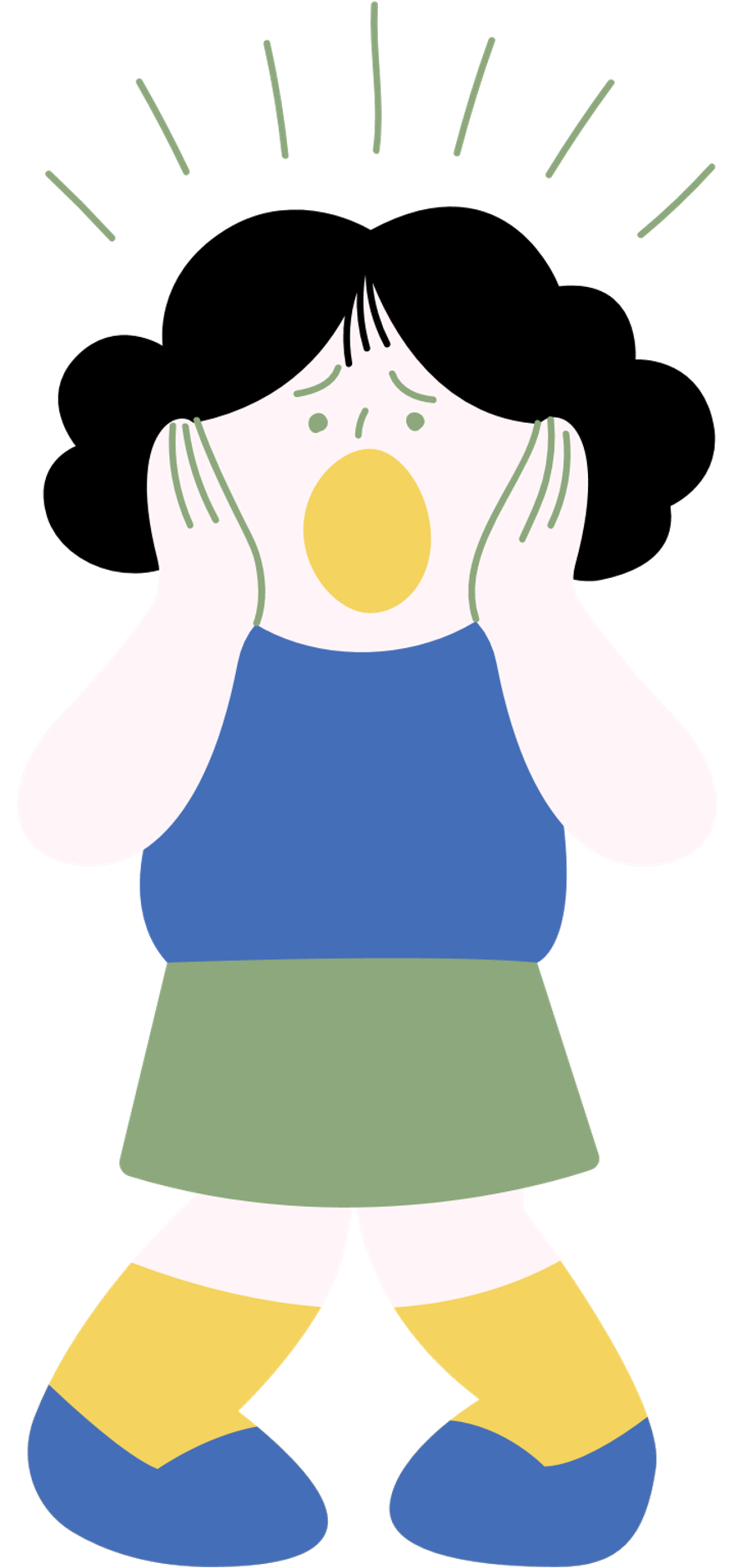 Creating a space for inclusivity

Creating a culture of support and safety

Building a better relationship between the Library and other departments
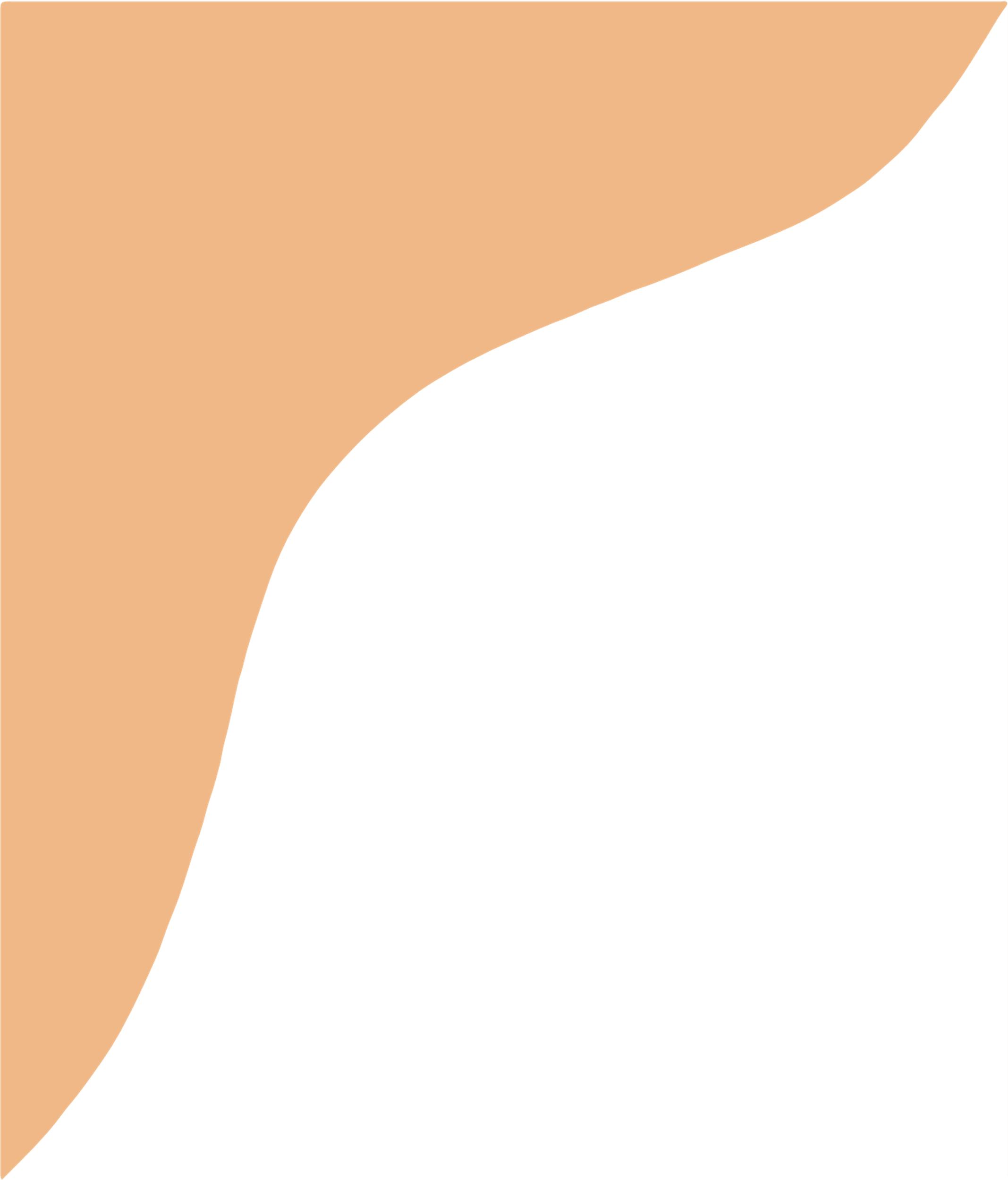 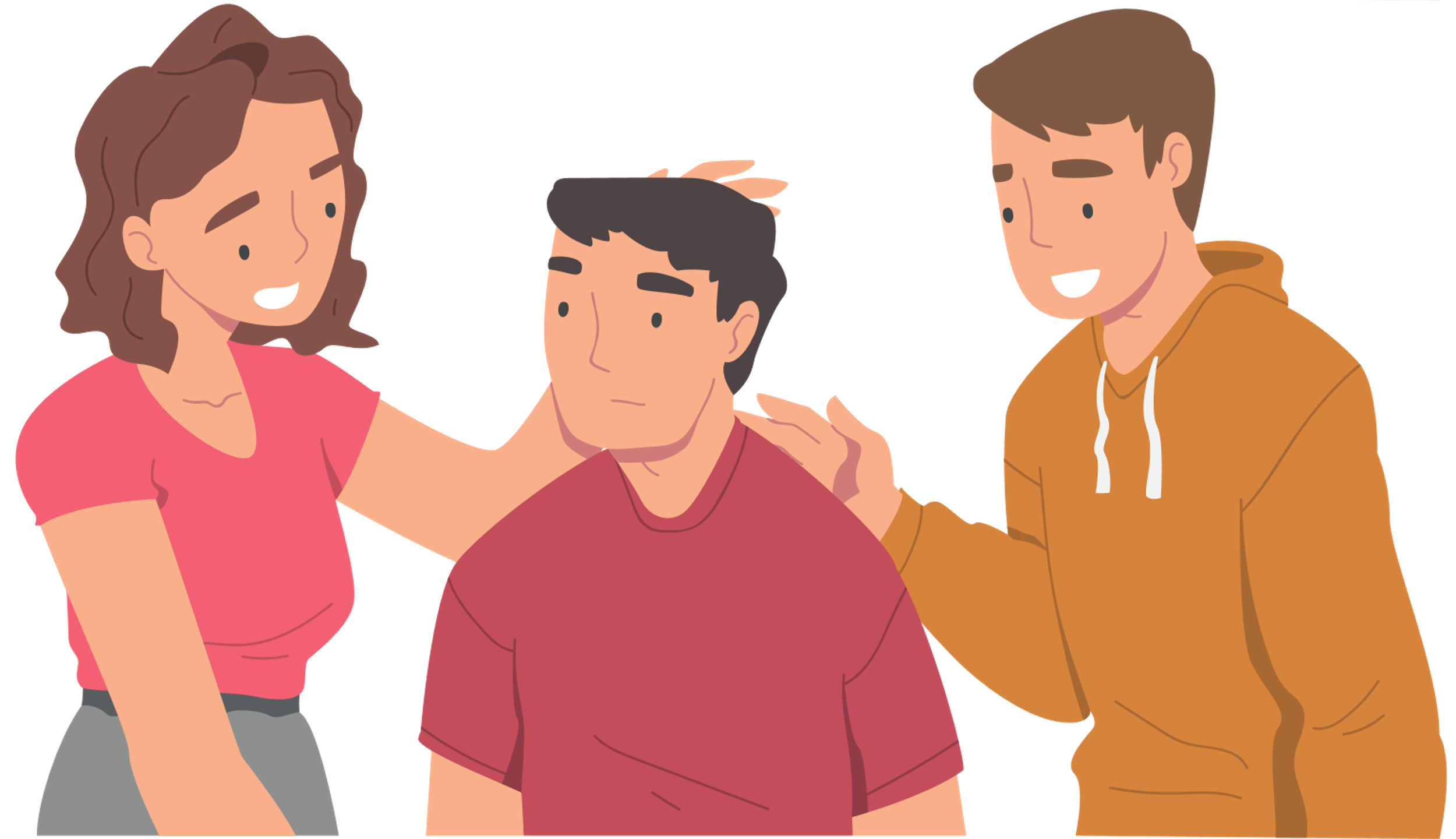 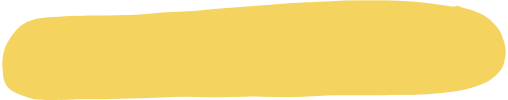 SUPPORTING EACH OTHER
Have a good team around you!

Encourage sharing of experiences

We know we are not alone :)
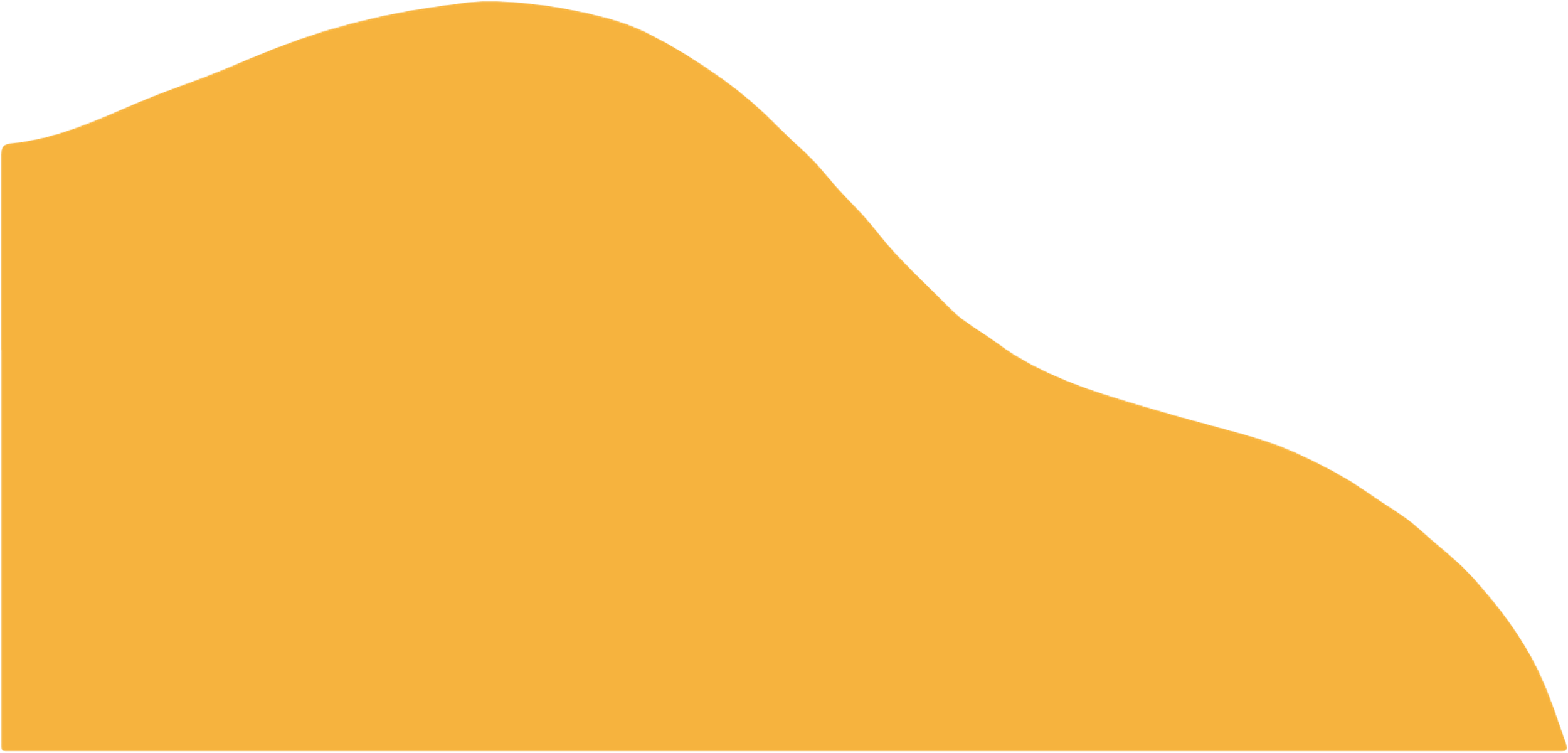 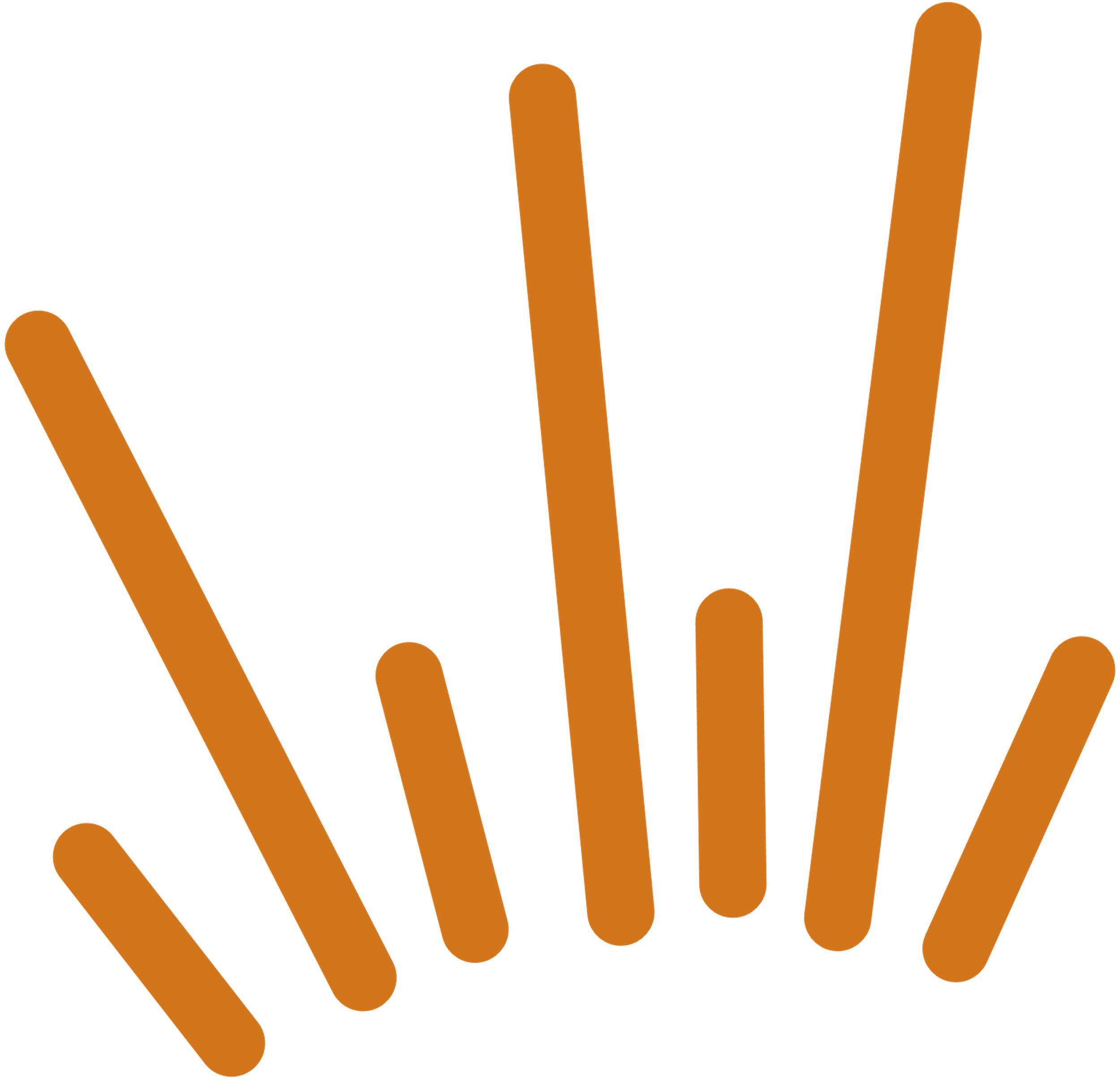 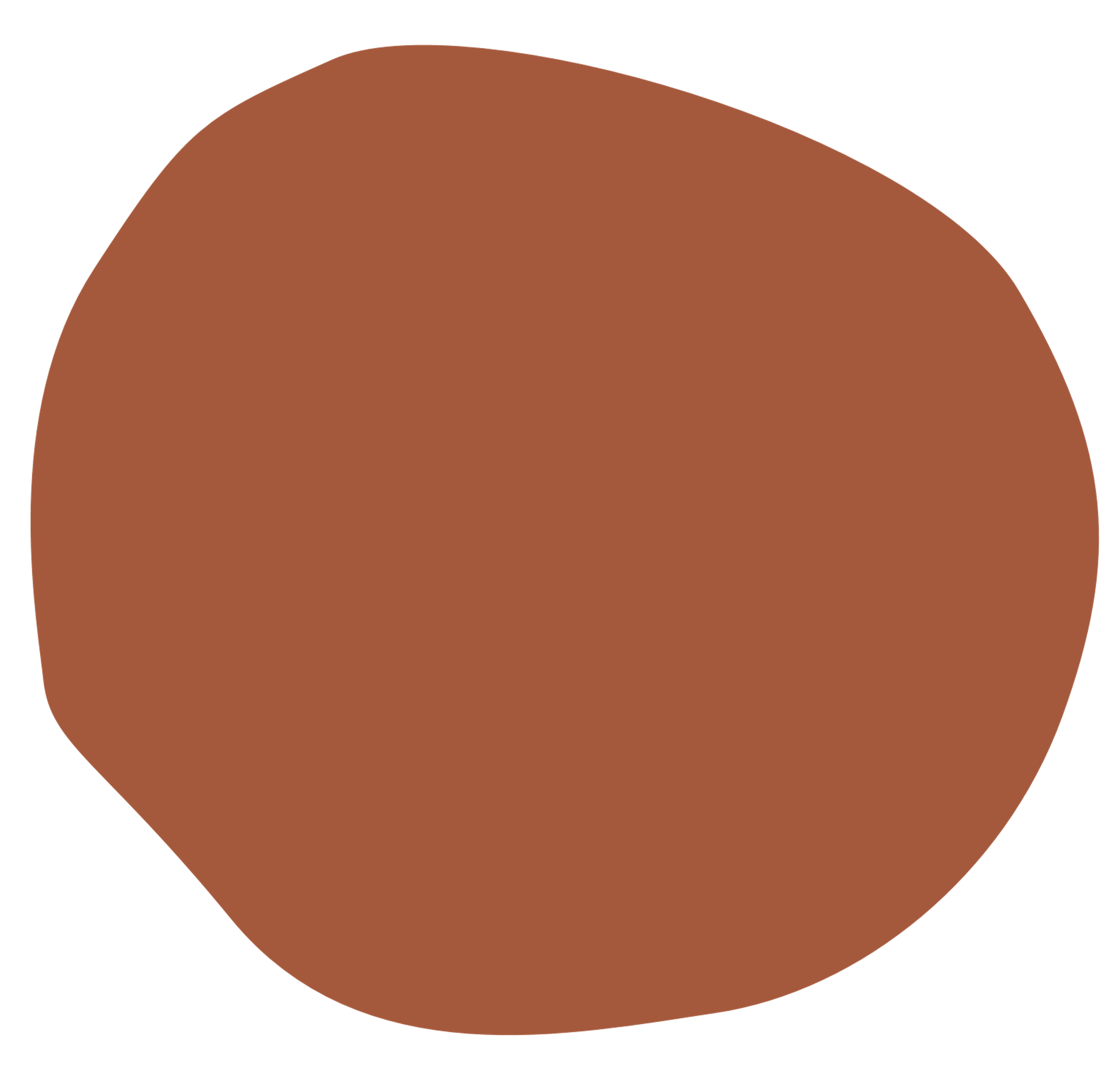 THANK YOU!
For allowing me to share this with you!
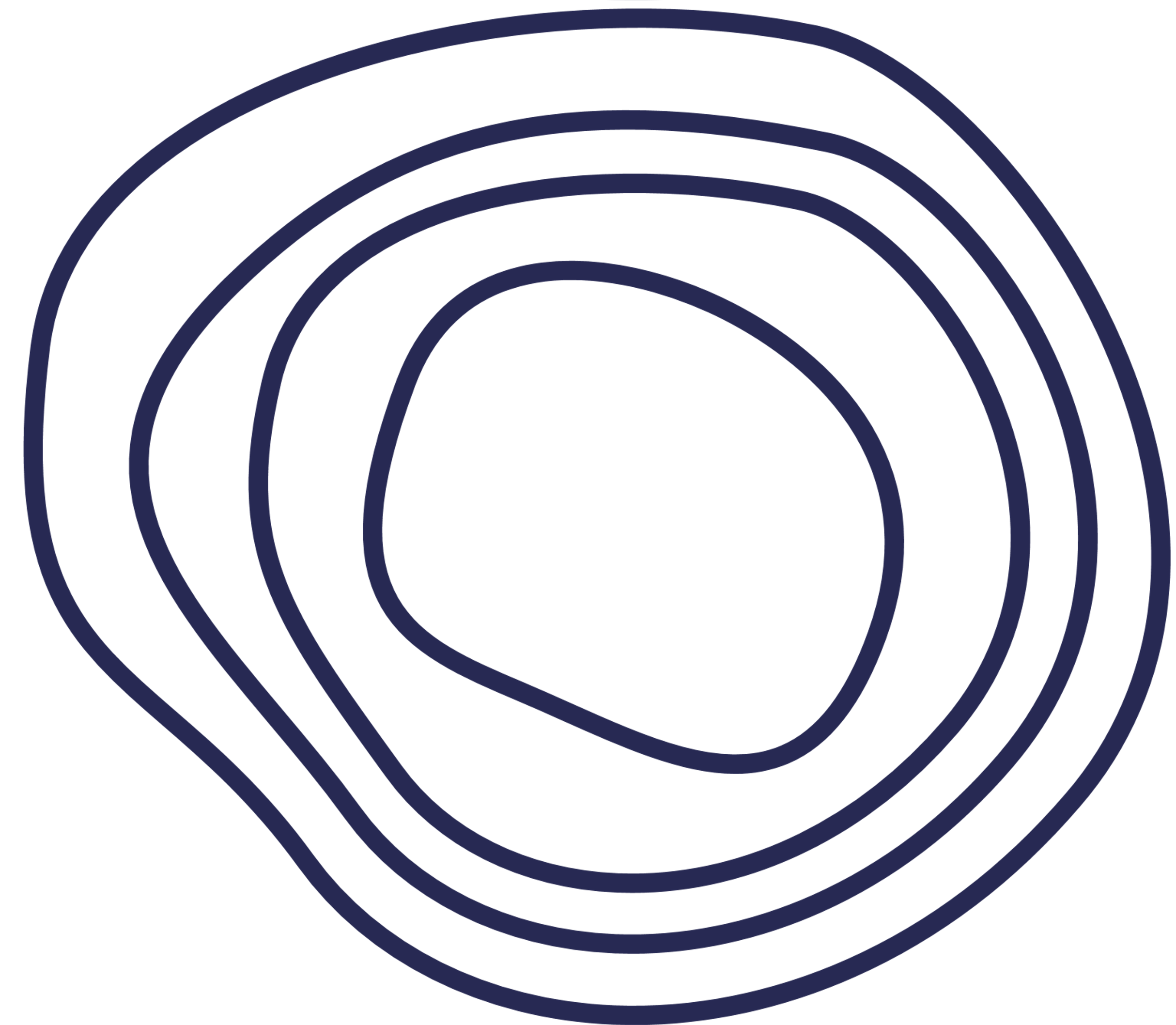 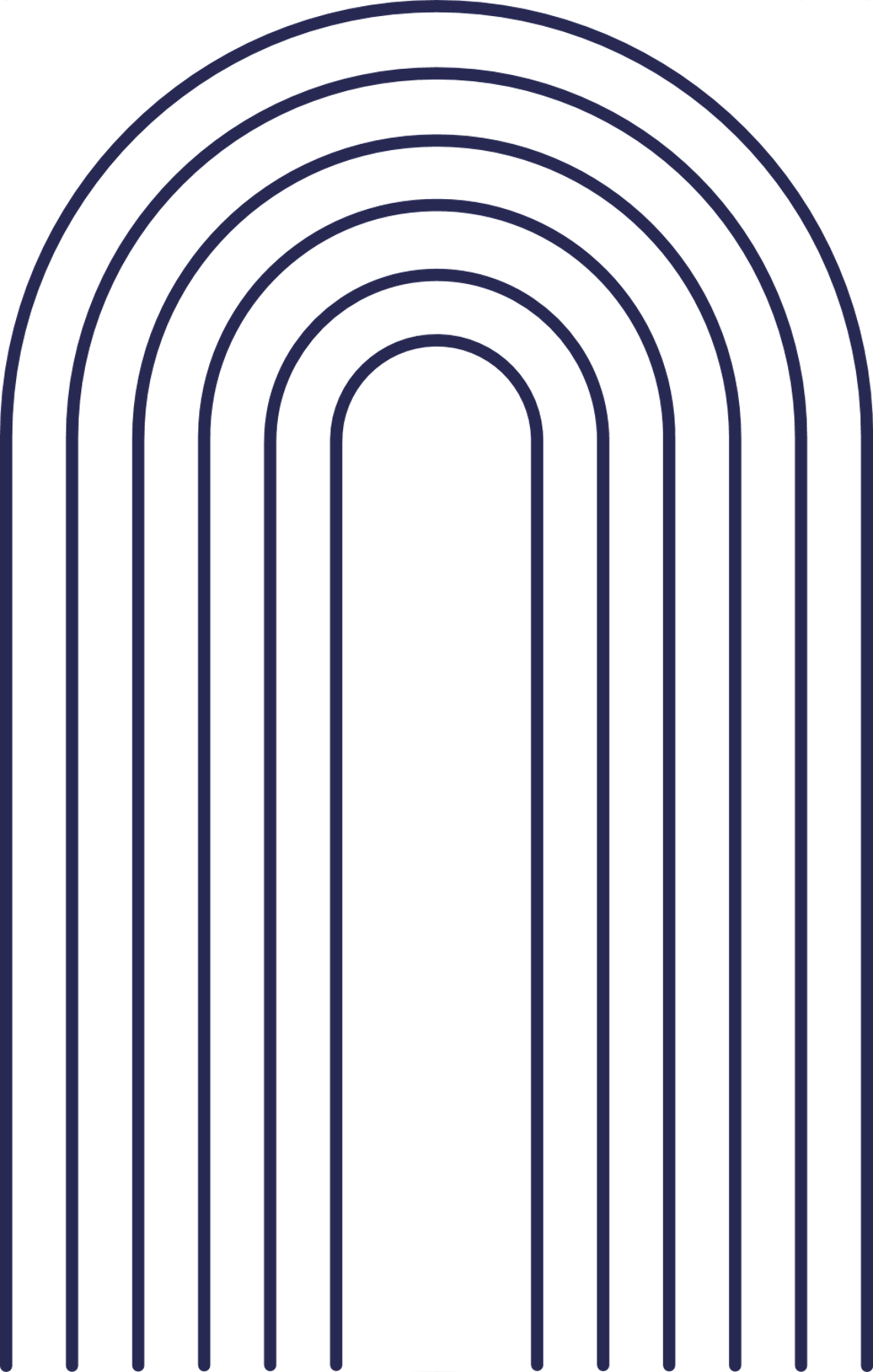